Figure 2. In color, the cortical areas (Brodmann's designations) investigated in this study. CS, central sulcus; IPS, ...
Cereb Cortex, Volume 17, Issue suppl_1, September 2007, Pages i77–i87, https://doi.org/10.1093/cercor/bhm106
The content of this slide may be subject to copyright: please see the slide notes for details.
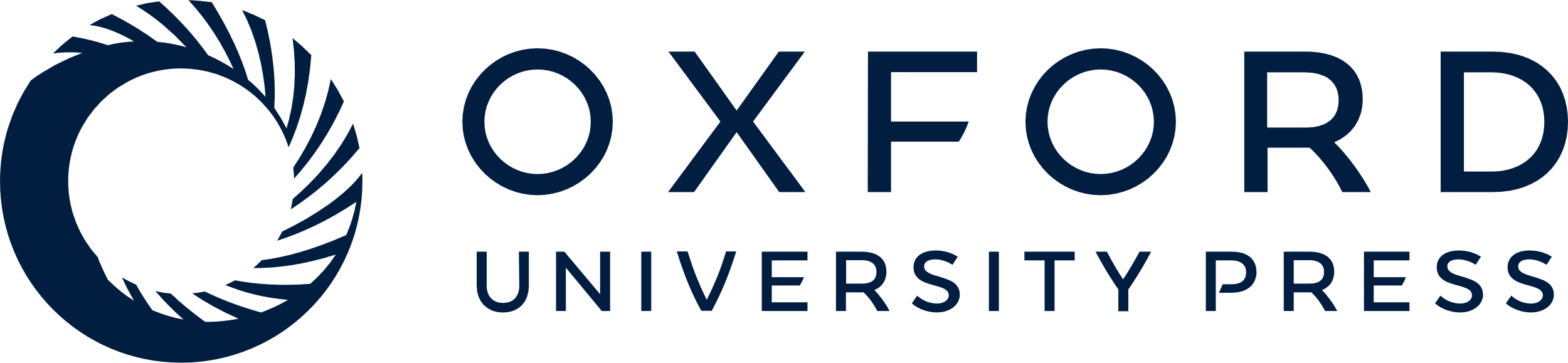 [Speaker Notes: Figure 2. In color, the cortical areas (Brodmann's designations) investigated in this study. CS, central sulcus; IPS, intraparietal sulcus; LS, lateral sulcus.


Unless provided in the caption above, the following copyright applies to the content of this slide: © The Author 2007. Published by Oxford University Press. All rights reserved. For permissions, please e-mail: journals.permissions@oxfordjournals.org]